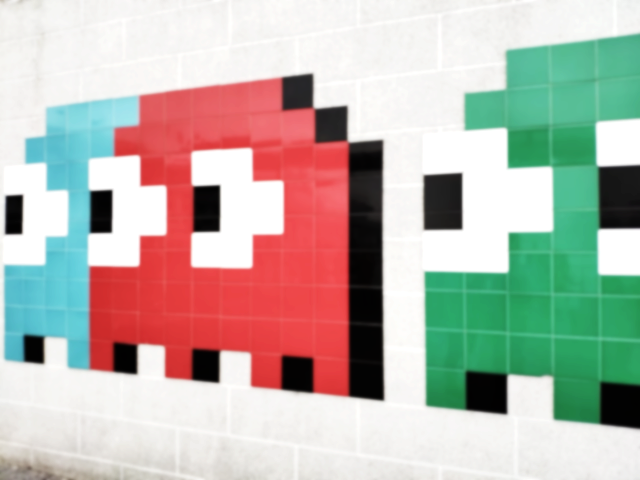 videogames
Digital Geographies
today
Playing and playfulness
The business of video games
Bodies and screens
play
The ‘ludic’
‘of or relating to play or playfulness’

Being playful throughout the life-course
Alternative performances and valuations of the world

(Woodyer, 2012)
Utilitarian perspective
Utilitarian: 
‘play is the work of children and toys are their tools’ ≈ a process of social and cultural learning. 

Children positioned on a linear trajectory towards adulthood, when they ‘put aside childish things’.
Non-instrumental perspective
Non-instrumental: 
‘play is an occasion of pure waste: waste of time, energy, ingenuity, skill, and often money’ (Caillois, 1961).

Play as beyond the rational influence of society. Play is outside of economic rationales.
The ambiguity of play
Play is hard to quantify!
Play as a characteristic present to varying degrees in different kinds of behaviour rather than specific activities.
4 modes of games and play
Roger Caillois charts a continuum of play forms from Paidia (unstructured, playful) to Ludus (rules-based, games), with four categorisations of play:

Agon (competition): chess, sport
Alea (chance): the roll of the dice
Mimesis (simulation): ‘let’s pretend’
Illinx (vertigo): the rollercoaster, or drug-taking
4 modes of games and play
Poker combines both Alea and Agon: the chance of the shuffle of cards and the skill of strategic decision making.
Everyday playing
If we understand play as non-instrumental and/or a children’s activity we make it ‘other’ to conventional, adult, everyday activities.
Everyday playing
If we make playfulness ‘other’ then we render it as a resistance to the ‘rational’ or ‘adult’ – reinforced by studies of play in supposedly adult domains, e.g. the street.
Everyday playing
Playfulness can be considered as thinking the world otherwise – performing spaces in different/alternative ways
The business of play
video
Excerpt from:
https://www.youtube.com/watch?v=LEurg3JaP2o
Games work
video
Excerpt from
https://www.youtube.com/watch?v=LEurg3JaP2o
workers
“the videogames industry represents many larger trends that are taking place in contemporary capitalism across different countries. This includes shifts in production across national borders, divisions between digital and material work, and the blurring of boundaries between work and play”
(Woodcock, 2020: 51-2)
Video
https://www.youtube.com/watch?v=box4SFtGvA0
Bodies & screens
Videogames
Videogame images produce an experience of the ‘world’ for their users, which does not pre-exist the player’s interaction
(Ash & Gallacher, 2011)
Videogames
The combination of images and gestures, either with a controller or through sensors … create very localised ‘worlds’ of interaction around the body of the player
(Ash & Gallacher, 2011)
Videogames
The rise of fitness ‘games’ (wii fit etc.) uses this mode of ‘play’ to engender particular kinds of conduct, creating desirable behaviour (i.e. fitness)
Challenges ‘play time’ as an escape and enrols players in ‘work’
(Ash & Gallacher, 2011)
Just dance
Video clip:
https://www.youtube.com/watch?v=SRWiqjgOyX0
Recap
Play is an important way of understanding how we co-create the world around us

Play is ambiguous – it can be variously theorized, as ‘utilitarian’ or ‘non-insturmental’.
Recap
Playing games is embedded into and helps produce ‘everyday’ experiences, ‘the digital’ has aided the latest step
recap
Videogames are the product of an enormous global industry

The videogame industry has various issues – including representation of difference and workers rights
recap
Videogames help us produce ‘worlds’ that do not exist prior to our interaction

Videogames are embodied experiences that create spaces between bodies and between bodies and screens
References
Woodcock, J. (2020) ‘Organizing in the Game Industry: The Story of Game Workers Unite U.K.’, New Labor Forum, 29(1), pp. 50–57. doi: 10.1177/1095796019893315.